CHESS2 Top level
Physics specs
Sim. Marco Battaglia
[high pT H ➝ bb jets]
First strip layer
Fifth strip layer
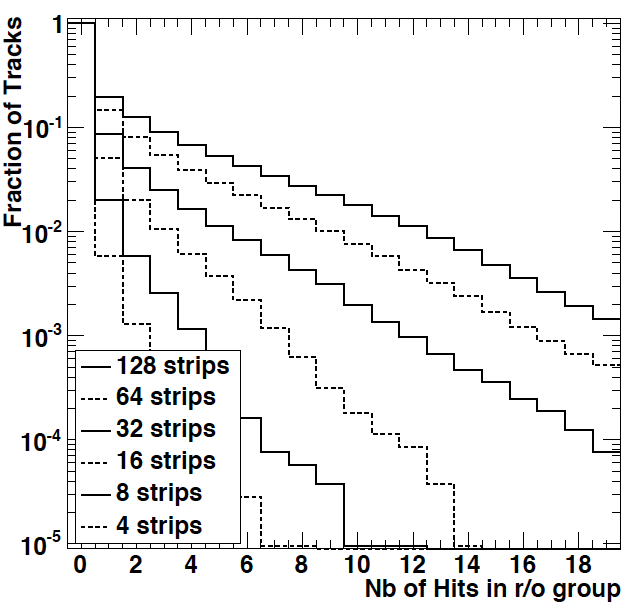 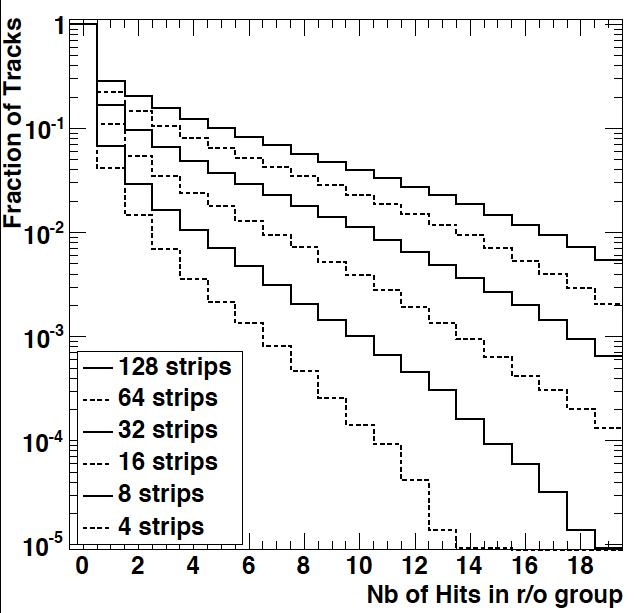 Outdated
Consistent with simulation by Nick Edwards:
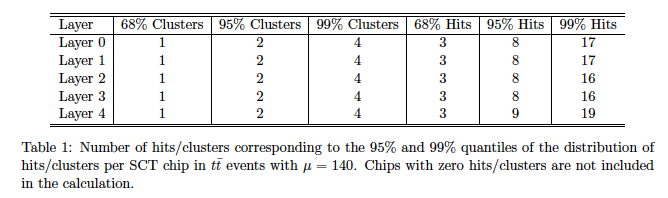 Groups of strips
CHESS2 design review
2
ITk week
2
Objectives
Const.
delay
25ns
HIT & HIT LOCATION
-HV
Drift
Nwell
-
+
+
-
-
+
depletion
-
+
-
+
+
p sub
-
3
3
3
Power consumption
From Richard:
	“A barrel stave (10cm x 1.3m) can sink 600W 	'sensibly' and the cooling capability in the 	forward direction is roughly the same by area. 	The power consumption therefore needs to be 	in the ball park of 0.5W//cm^2”
Dedicating ½ of this power to CHESS2 = 2mW/strip
Specs
5
Technology
AMS H35 120V – 20ohm p substrate.
~20µm depletion depth.
1ns drift collection time.
MIP most probable charge 1500e-.
Signal amplification in NWELL.
3.3V
-HV
Drift
Deep nwell
-
+
+
-
-
+
-
+
-
+
depletion
+
-
p sub
6
6
Strip design
Segment
Strip
-HV contact
…
…
Active nwell
p sub
7
Crude pixel description
Active amplifier in each pixel.
Discriminator front and trimming in pixel or at the periphery
25ns windowing to avoid multiple triggering in case of wide pulse.
Hot pixels masking.
Injection of calibration signal.
In pixel
Pixel or periphery
Periphery
Cal.
Amplifier
Discri.
Latch
25ns Ck
Threshold
trimming
8
Architecture
Strips
Strips
Strip encoding
Hit encoding
SPI interface
LVDS interface
Masking, Threshold
and Calibration
9
Architecture – Data out
Strips
Strips
Strip encoding
Hit encoding
SPI interface
LVDS interface
Masking, Threshold
and Calibration
CHESS2 design review
10
Architecture – Config.
Strips
Strips
Strip encoding
Hit encoding
SPI interface
LVDS interface
Masking, Threshold
and Calibration
CHESS2 design review
11
Strip Hit Encoding
Single hit in the strip 

Encoded position of the first hit 

Double or multiple hits in the strip

Encoded position of the first hit + Flag

The first hit in the strip is encoded on 5bits
Additional hit Flag is raised in case of multiple hits.
Flag provides loose information on the position of the additional hits.
During strip encoding an internal bit is also raised when the strip is hit.
0b00111
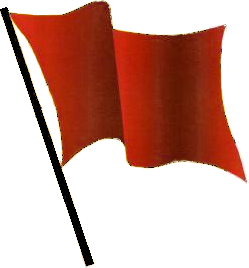 +
0b00111
AUW week
12
Strip encoding
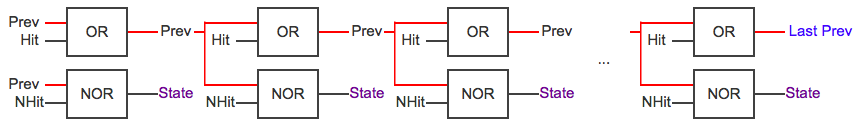 Done in parallel for all 512 strips
Chain of OR cells.
Simulated to work in less than 25ns.



Flag raising is done independently using a current comparator scheme.
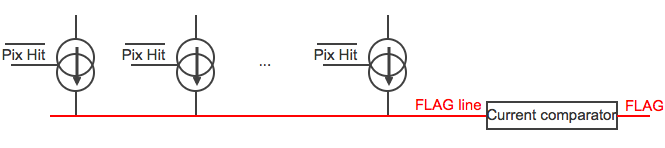 AUW week
13
Hit encoding
Sum across 16 groups of 8 strips
13bit bus x8
carry
hit nb
hit
Pixel adr
Strip adr
hit
000
1
1
0
00000+f
0000001
000
+
0
0
0
+
sum
0
0
0
Group of 8 strips
+
0
0
0
store
+
001
1
1
0
+
0
0
0
Sum of hit
= 010
+
010
0
0
0
+
0
0
0
+
0
0
0
Hit nb decoding
+
0
01101+f
0001100
1
1
010
+
0
1
1
011
+
0
0
0
= 010
+
100
More than 8 hits
overflow
1
110
1
1
1
111
1
1
+
1
000
1
1
+
1
001
1
1
ITk week
14
Output data format
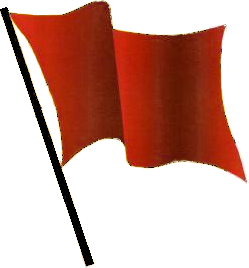 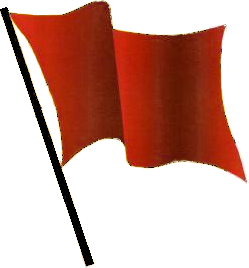 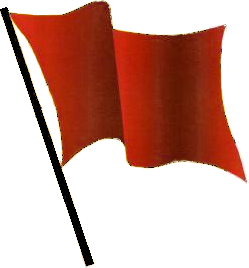 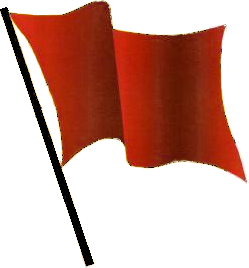 127 strip = 7bits
32 segments = 5bits +
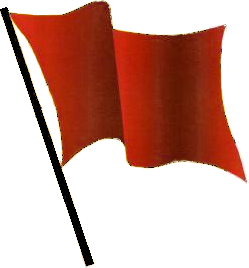 5 +1 bits
7 bits
127 strips
1   0   1   1   0   0   1   0   1   0   1   0  0
Strip & Flag
127 group
2x 13 pads + 2 synch
AUW week
15